Lecture 2
This lecture, we will look at:
Electric fields
Electric field lines 
The electric field due to a dipole
How a dipole behaves in an electric field
After this lecture, you should be able to answer the following questions:
A 0.03 C point charge is placed at the origin of a coordinate system. What is the direction and magnitude of the electric field due to this charge:
At the point (3.0 m, 4.0 m)?
At the point (-3.0 m, -4.0 m)?
At the point (6.0 m, 8.0 m)?
Electric Fields
How does one charge affect a second charge – “action at a distance”?
Consider that one charge produces an electric _____ which then influences the second charge.
Electric field strength is the ____ per unit ______:
Note, the electric field is a vector field which determines the ________ and ________ of the force acting on (test) charges within it: 
Units of electric field, N C-1.
Electric field due to point charge q:
Map of field for point charge (length of arrow proportional to E).
What is sign of charge in diagram?
Electric Field Lines
Principle of Superposition
Force on q0 due to charges q1...qn:
Hence E field due to charges 1...n is:
Electric field lines are way of visualising E fields.
Lines trace path followed by (slow) test charge, ______ of lines proportional to field ________.
Examples, charges not balanced!
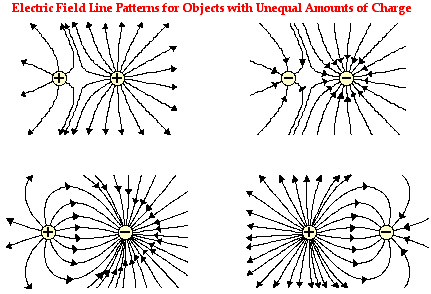 Electric Field due to Dipole
Dipole consists of two equal but opposite charges ±q separated by a distance d.
Determine field at point P on dipole axis (z axis):
Rearrange so can use binomial theorem:
For z>>d:
P
r+
z
r-
+
0
-
Electric Field due to Dipole
Torque on Dipole in an Electric Field
At large distance, field due to dipole depends on product q x d.
Define vector quantity, the electric dipole moment,       
Magnitude p = q d            [2.5]
Direction from –ive to +ive.
Units of dipole moment C m.
For point charge
For dipole
Consider dipole in uniform E field:
No net translational force.
Torque:
+q
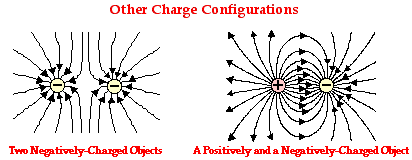 q
-q